Waterfowl& Shorebird Identification
CTS Wildlife
Classifications
All ducks are divided into two categories:
Puddle Ducks
Diving Ducks
Puddle Ducks
Tip over to feed
Take off straight up off of the water
Their legs are situated more to the middle of their body
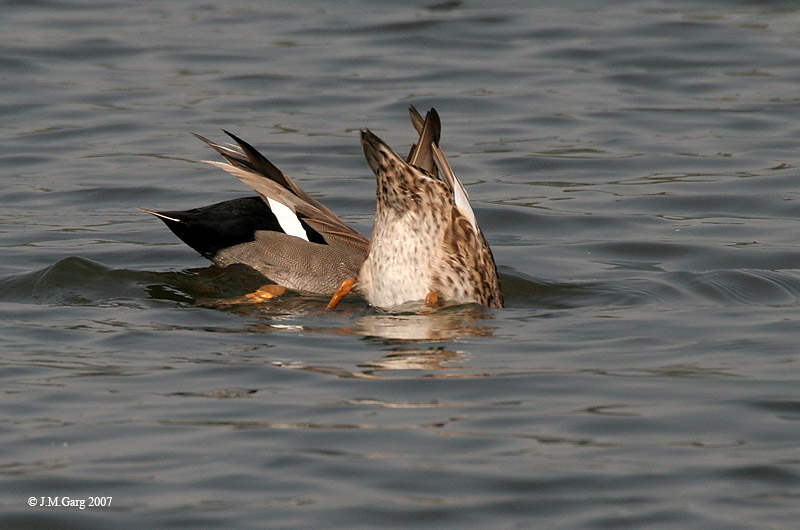 Diving Ducks
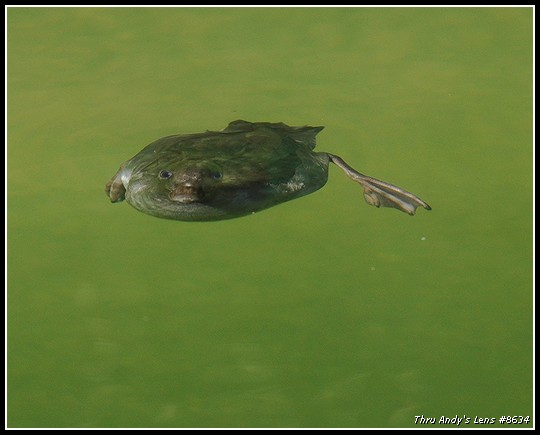 Dive for their food (some dive to 10 metres)
Legs are situated near the back of the body
Take off from the water by running along the surface
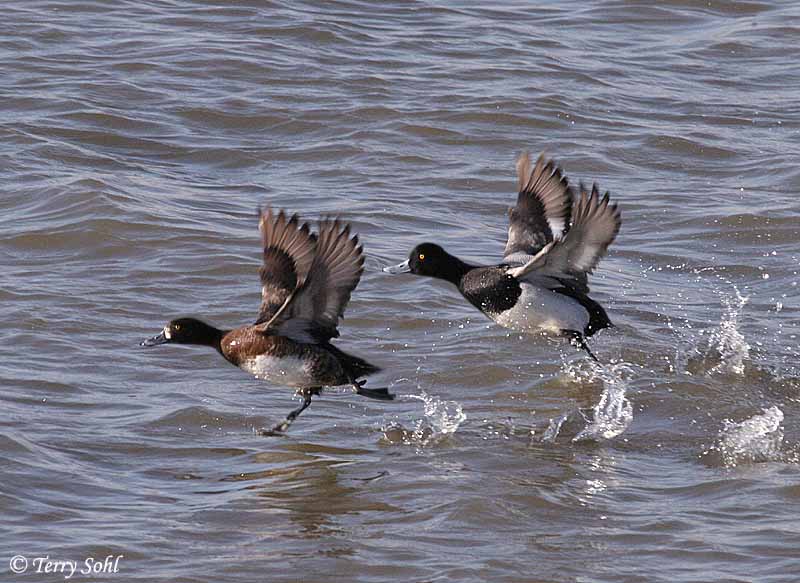 Mallard Duck
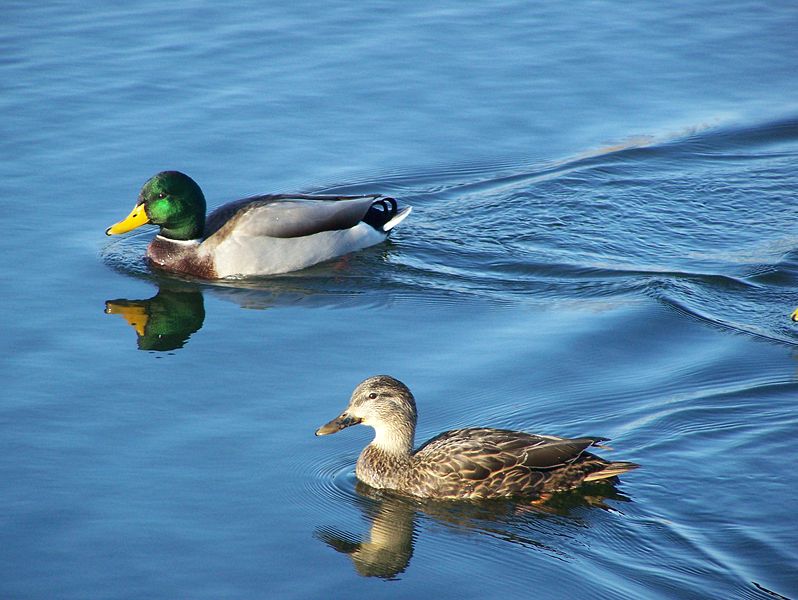 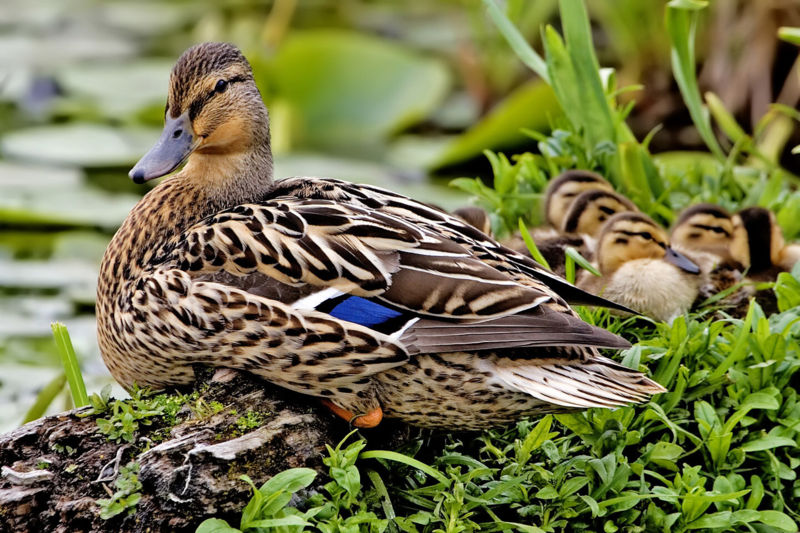 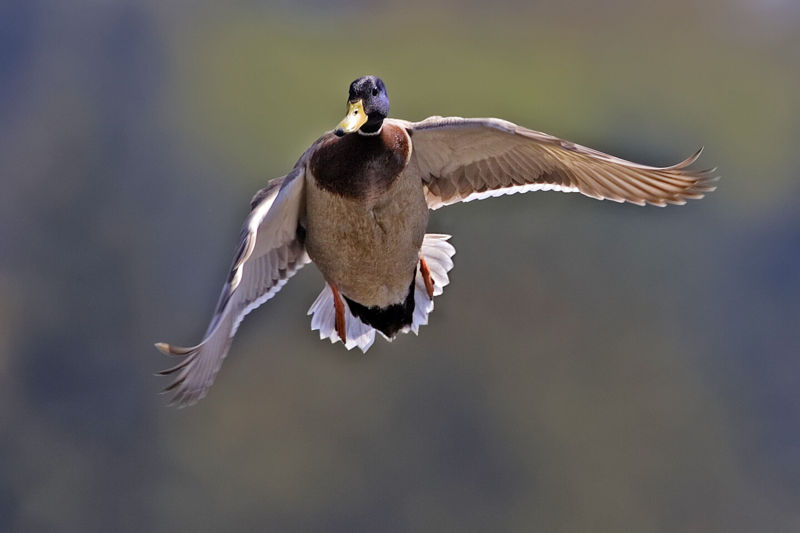 Northern Pintail
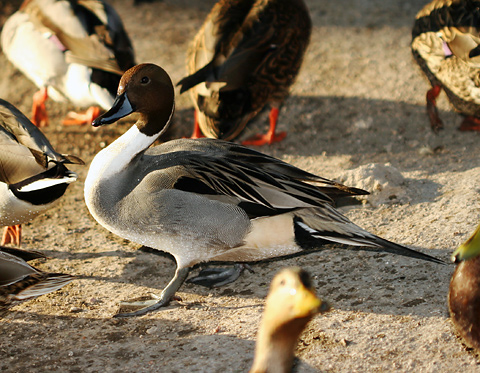 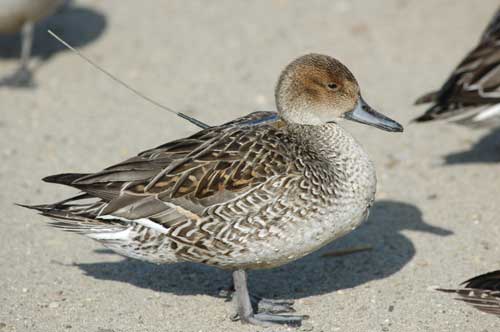 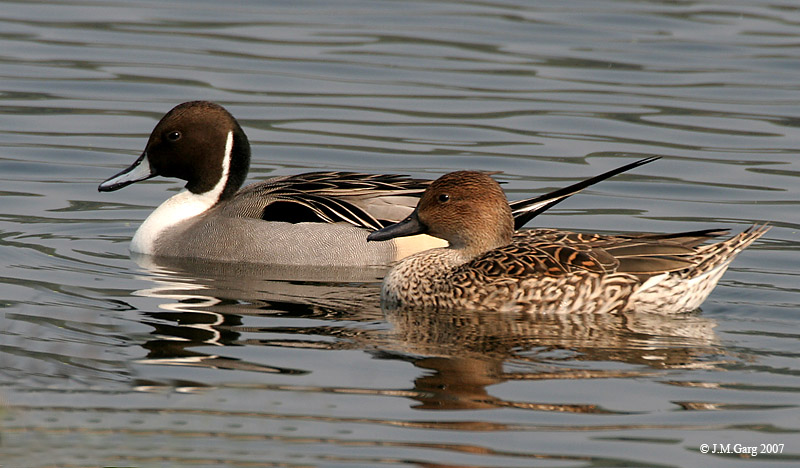 Greenwing Teal
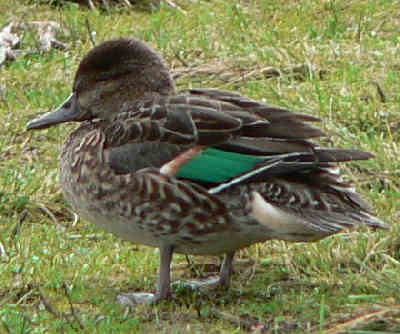 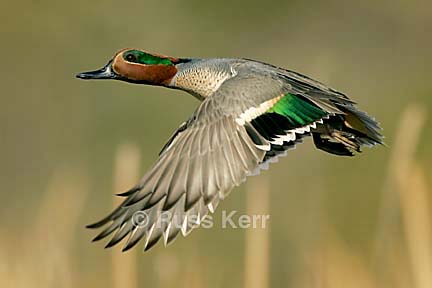 Blue Wing Teal
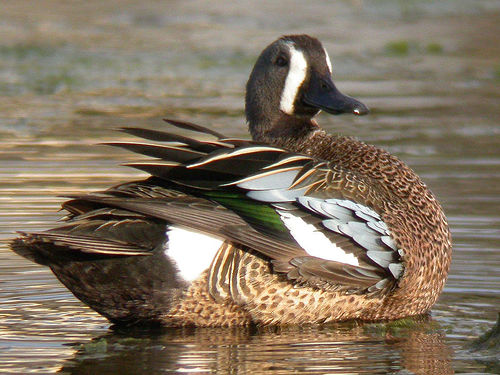 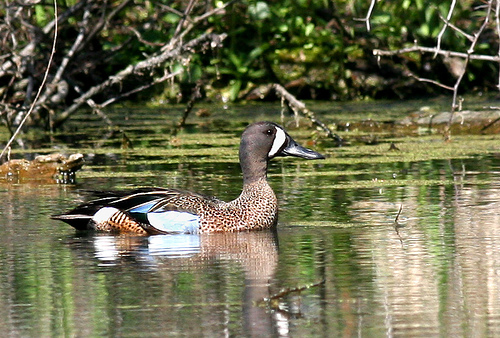 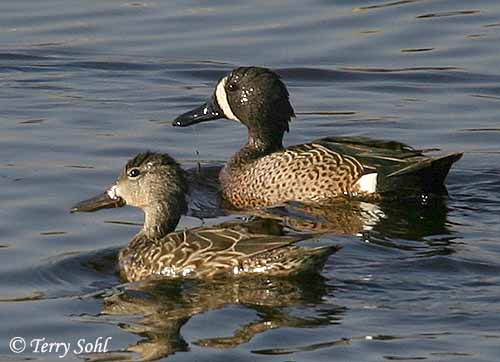 Cinnamon Teal
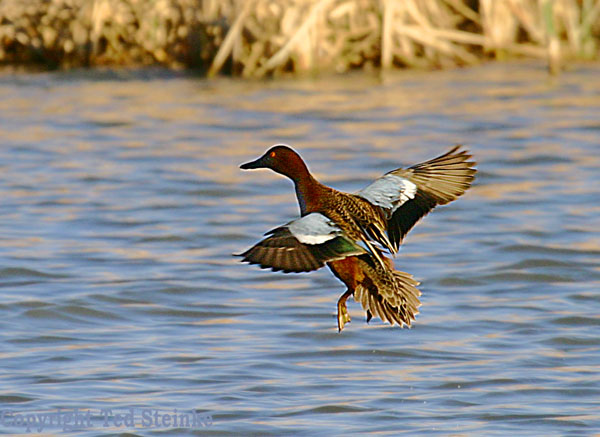 Northern Shoveler
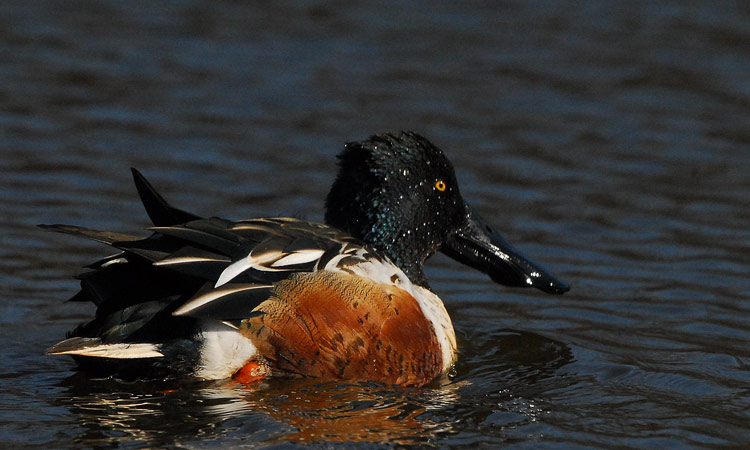 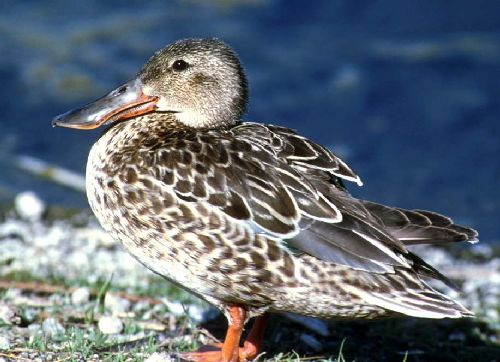 Gadwall
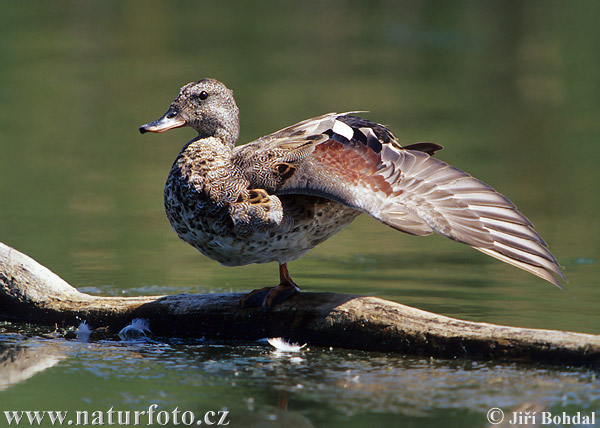 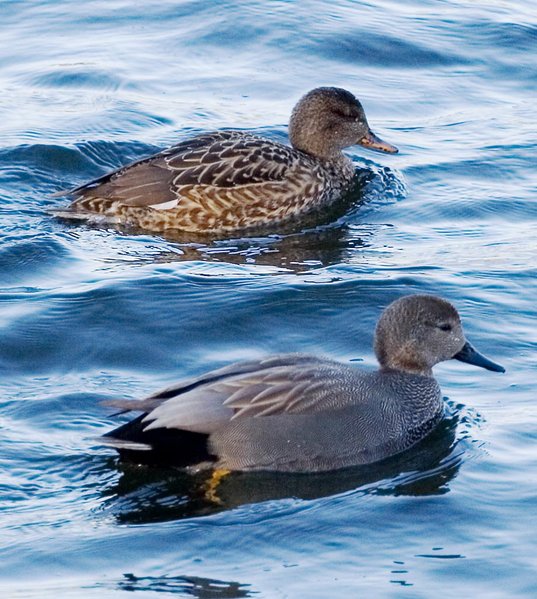 American Widgeon
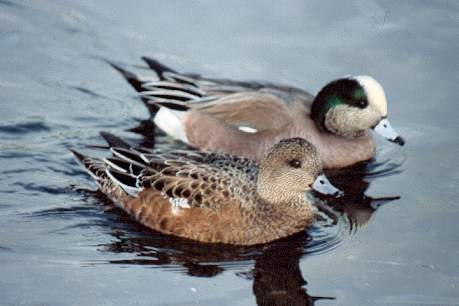 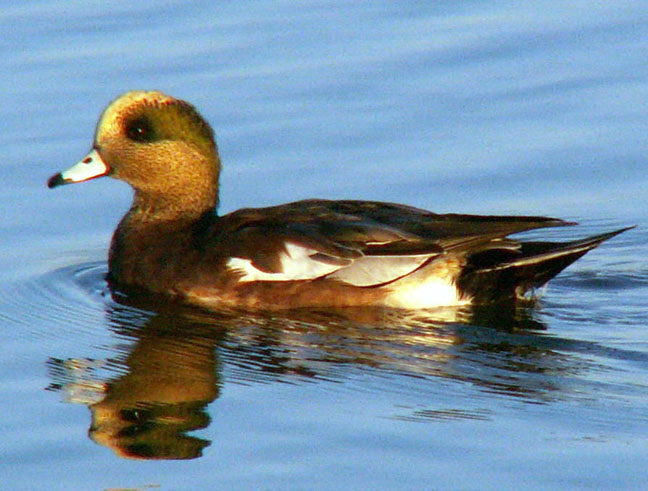 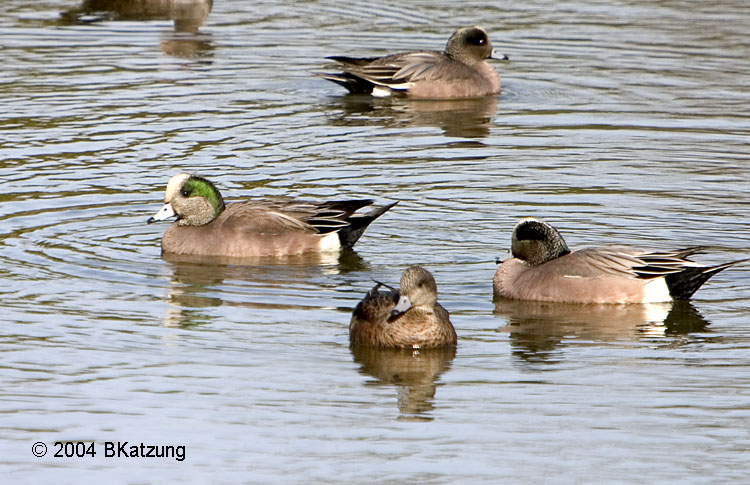 Bufflehead
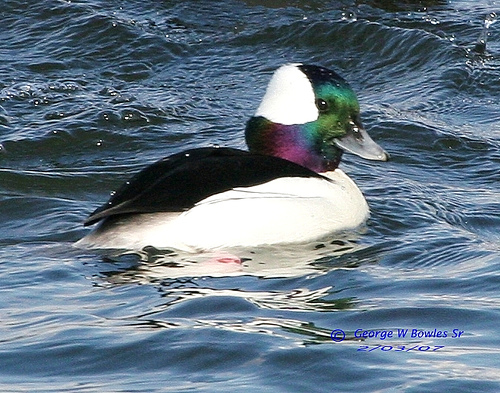 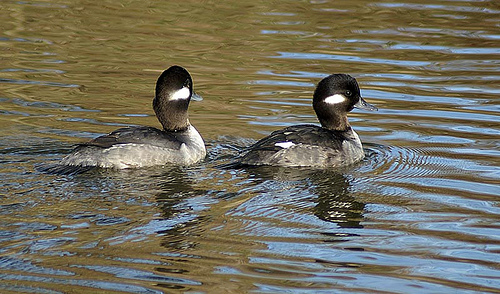 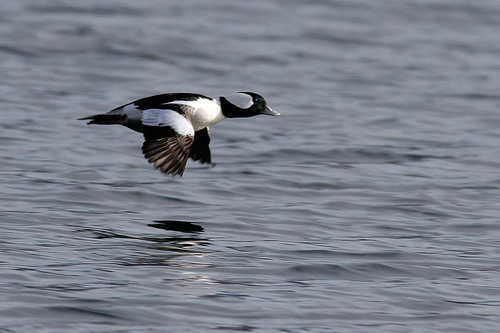 Red Head
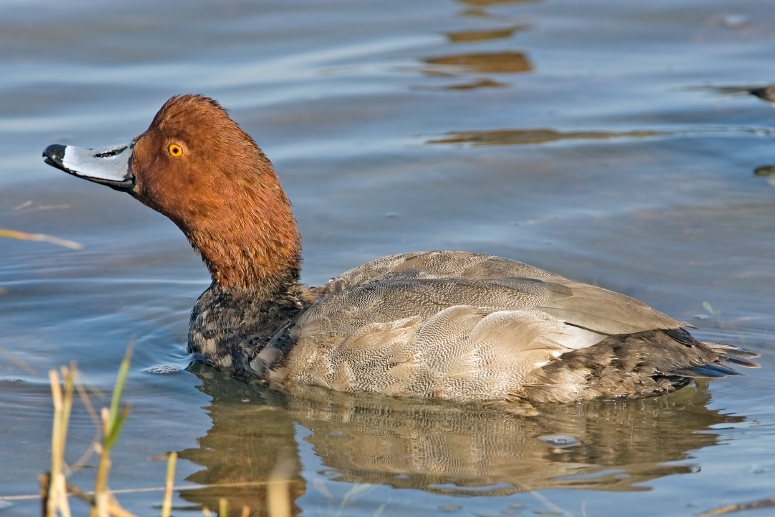 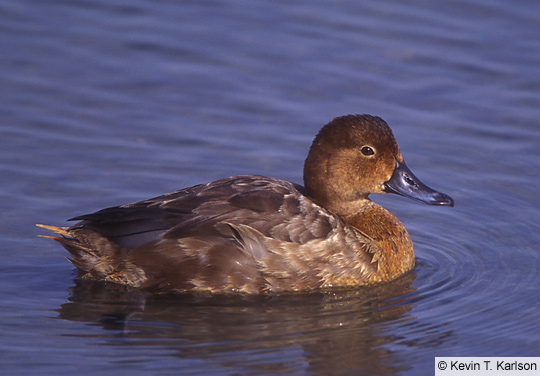 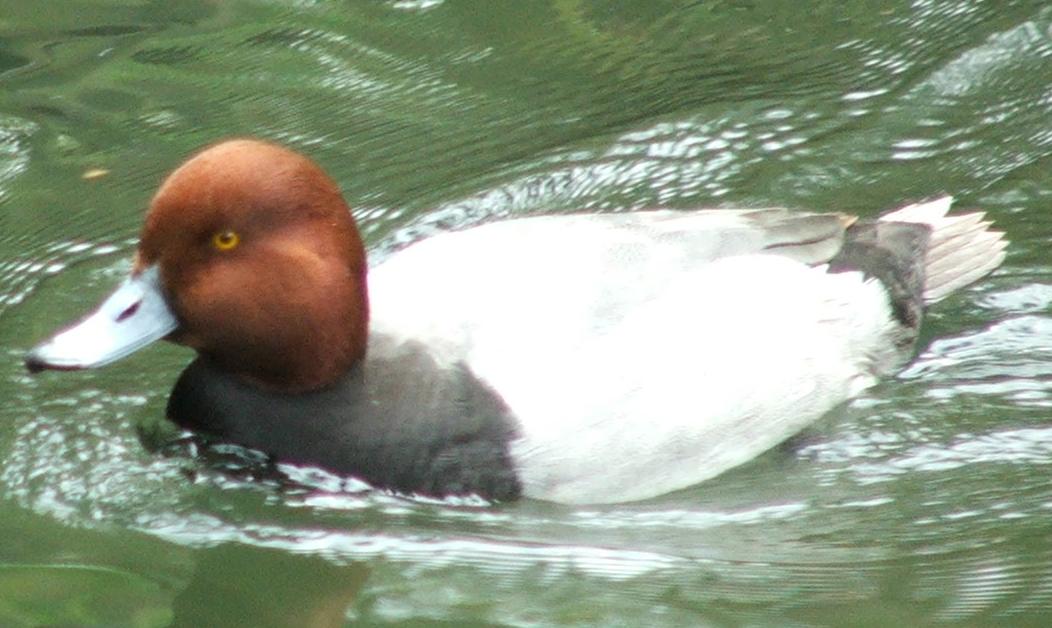 Canvasback
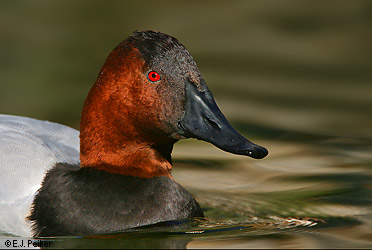 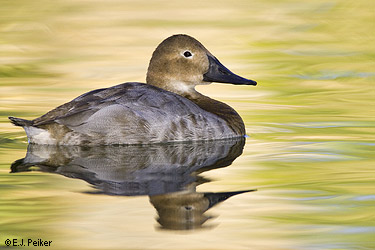 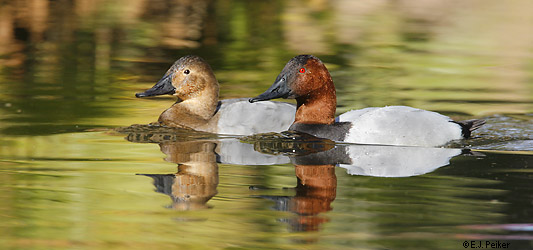 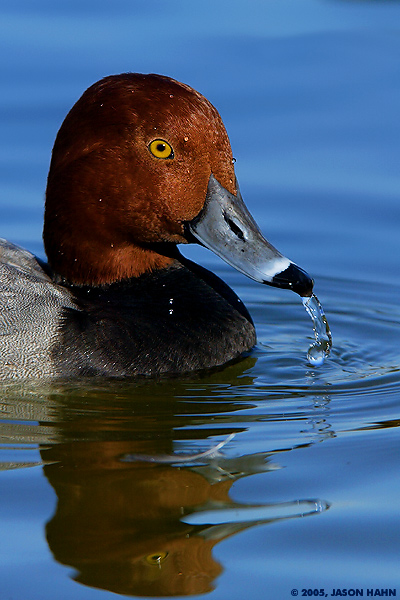 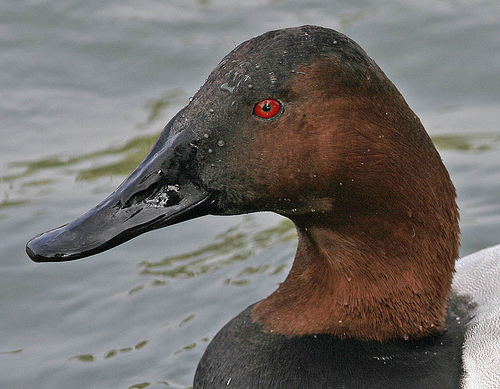 Lesser Scaup
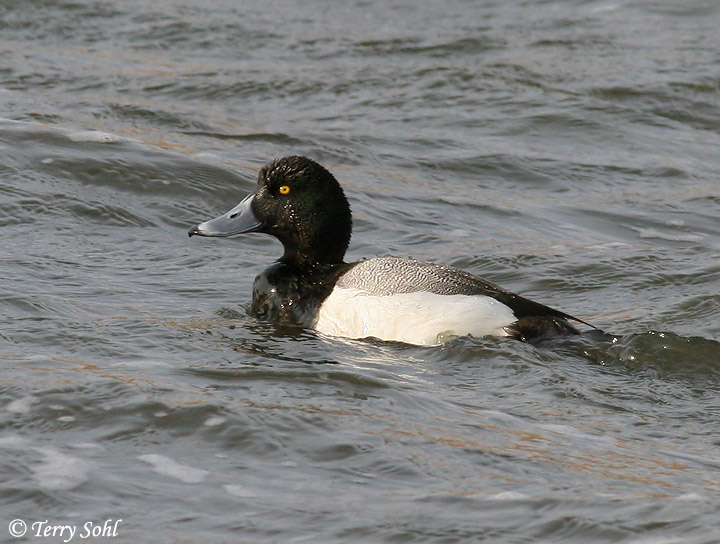 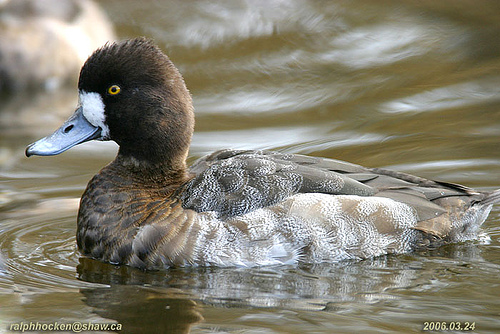 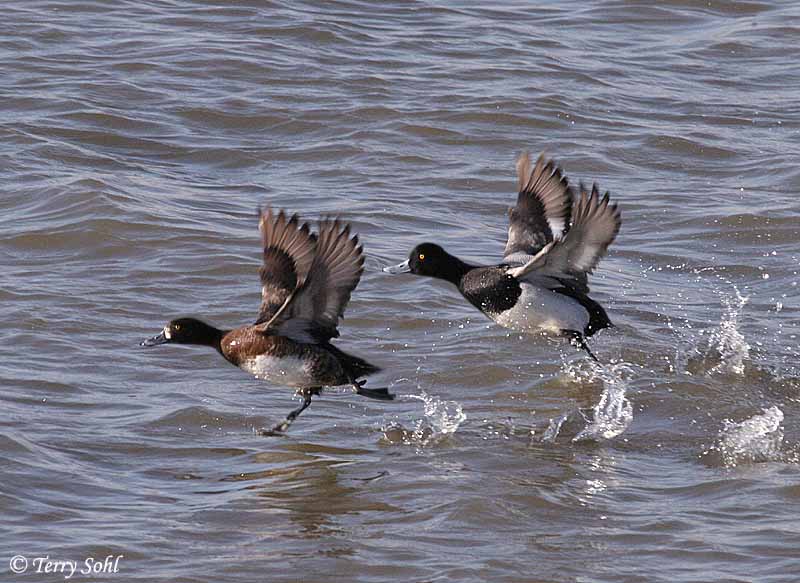 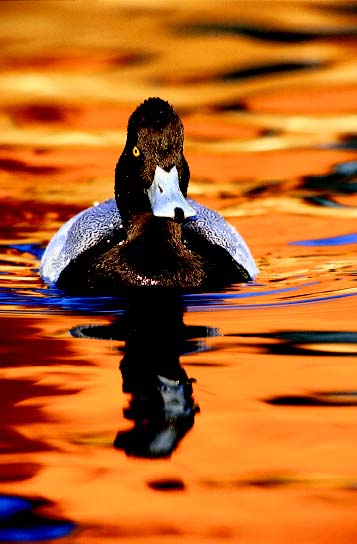 Ring Necked Duck
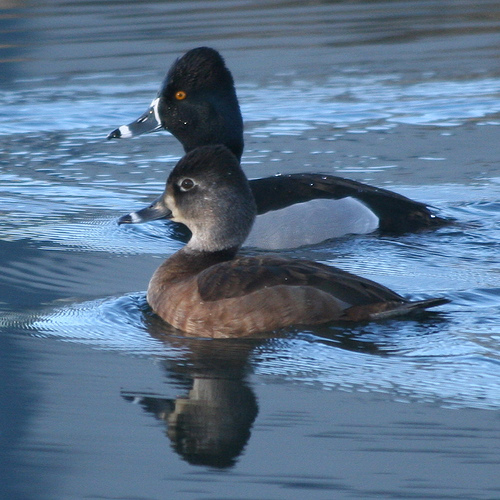 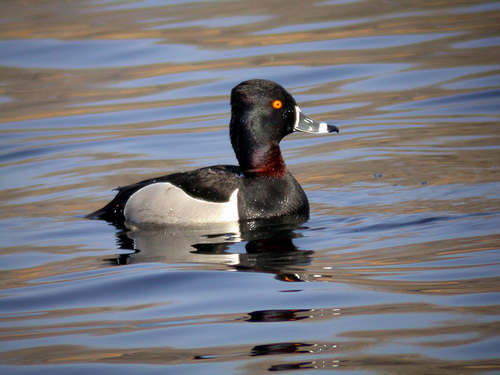 Common Goldeneye
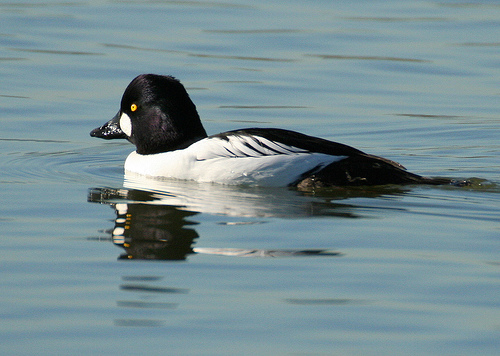 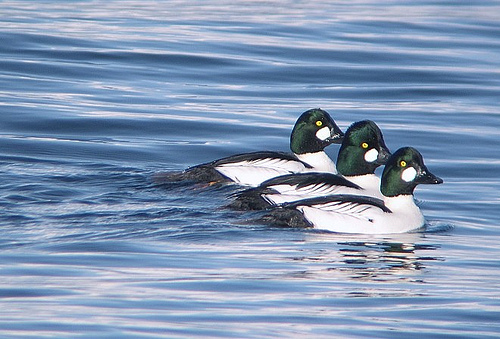 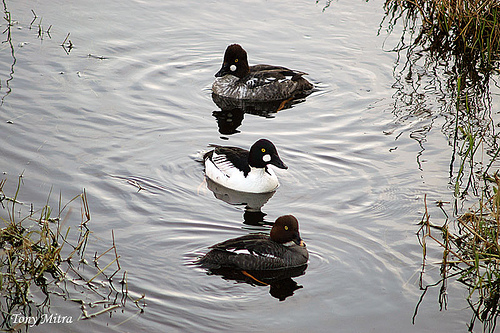 Barrows Goldeneye
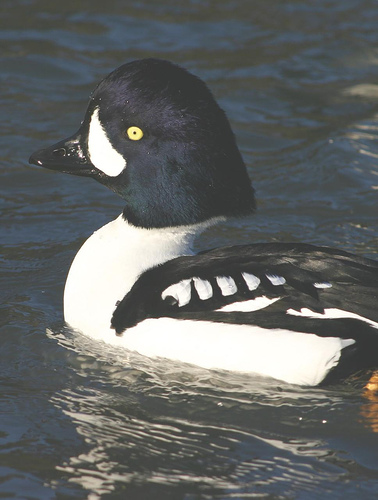 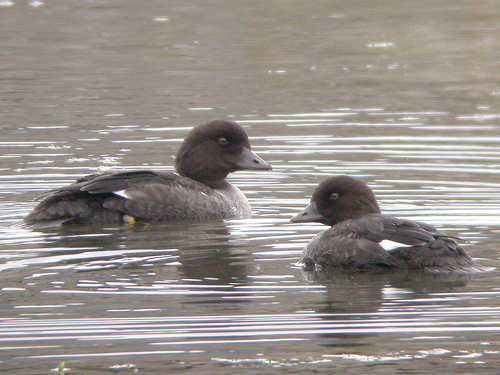 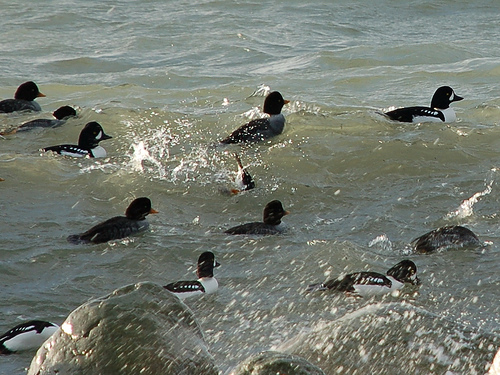 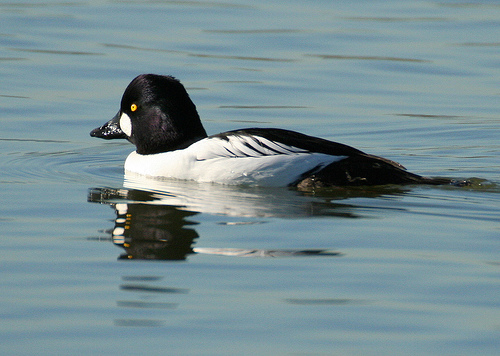 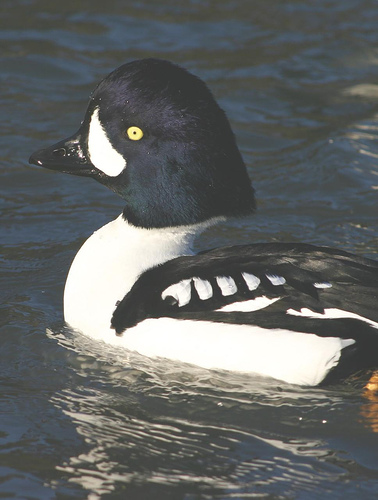 Wood Duck
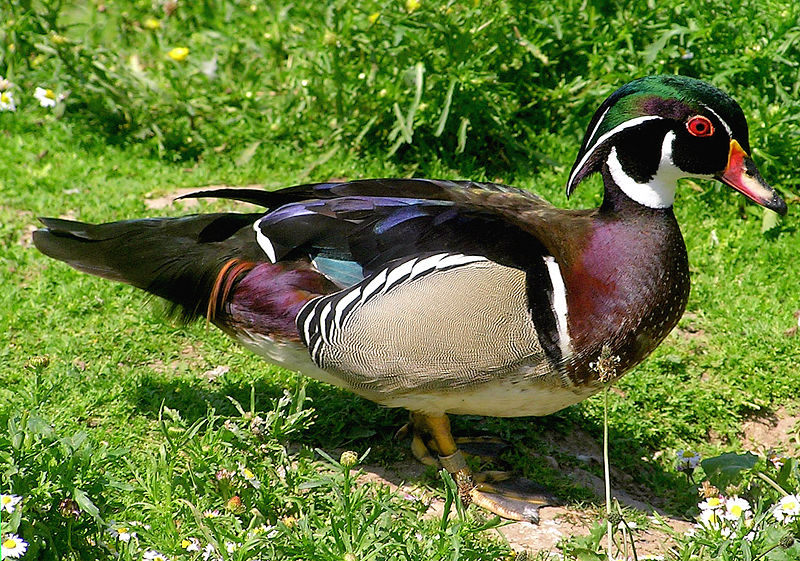 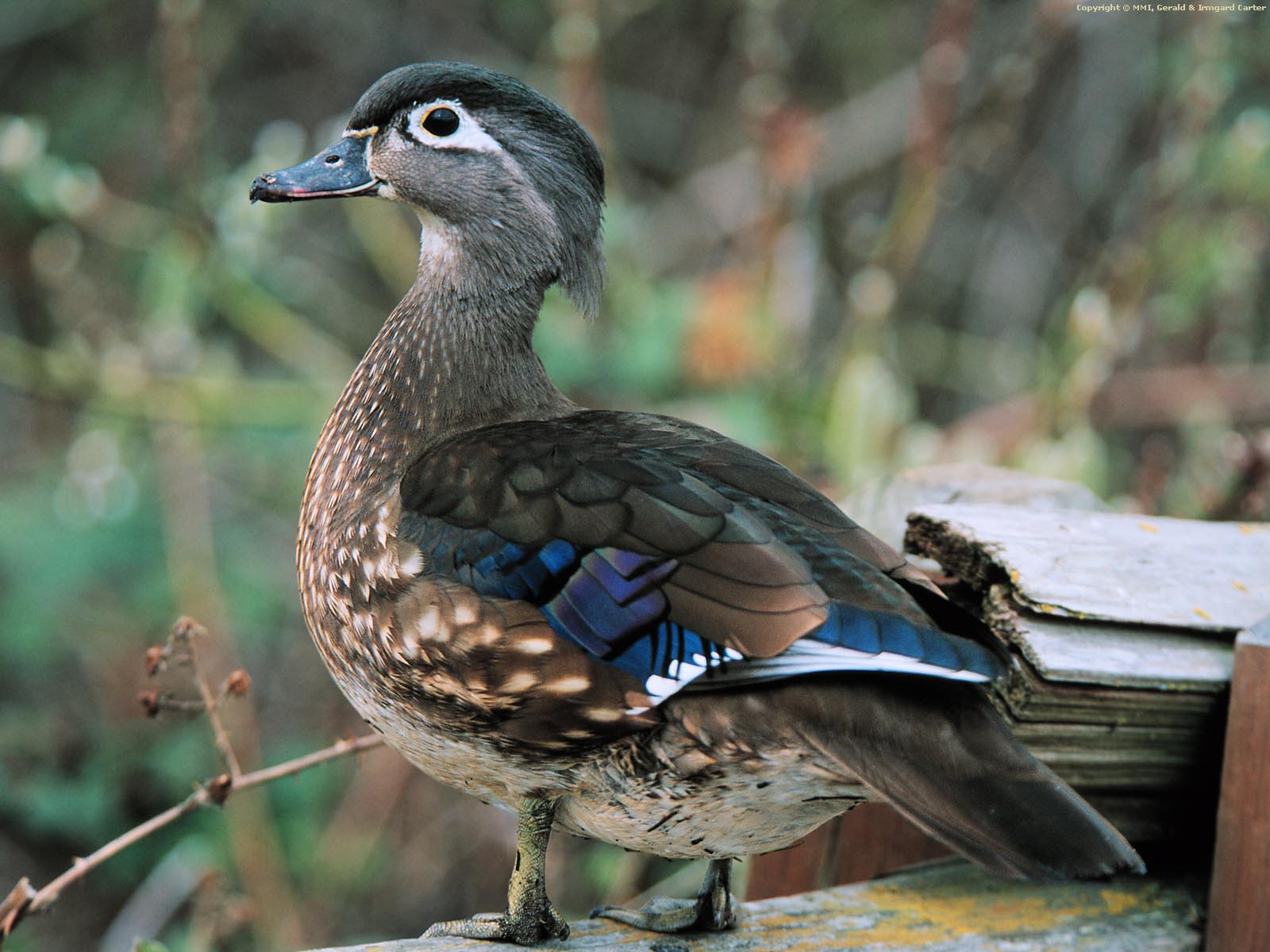 Ruddy Duck
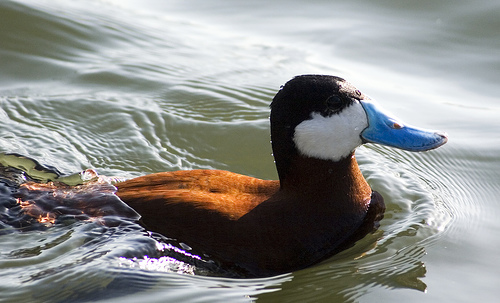 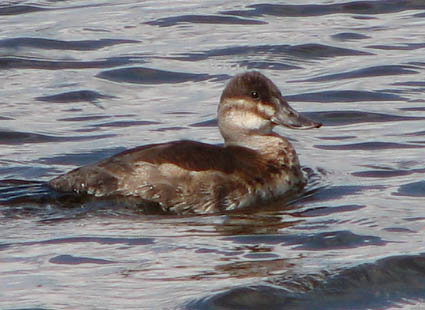 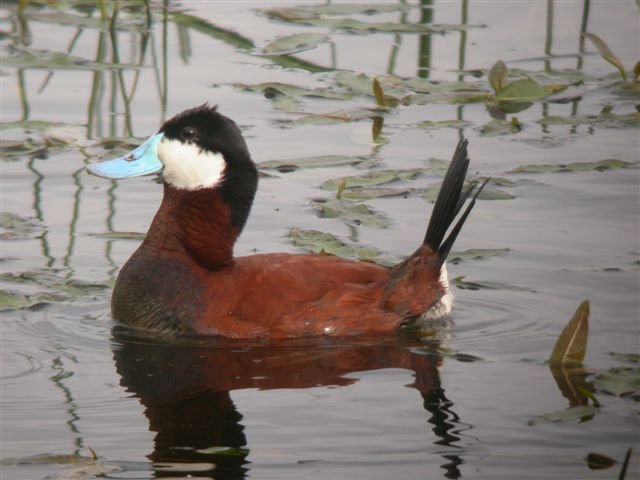 Harlequin Duck
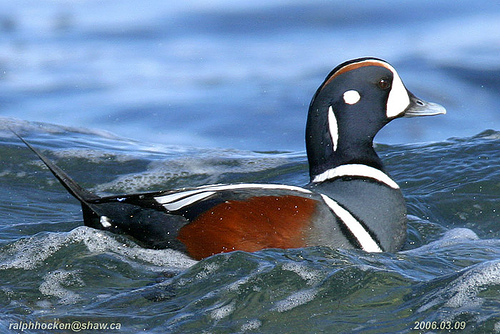 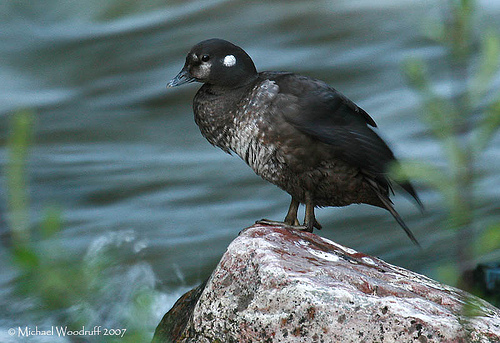 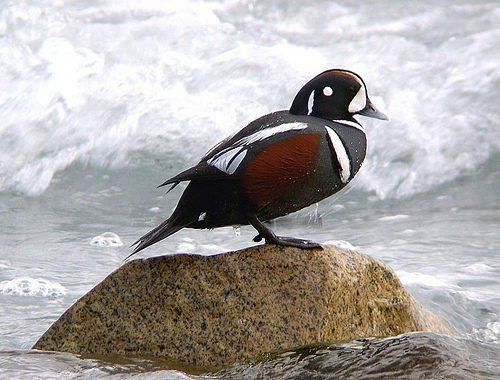 Long Tailed Duck
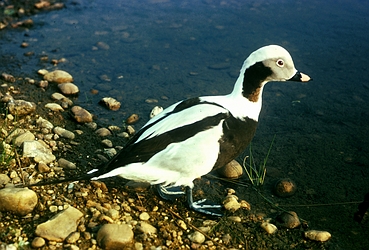 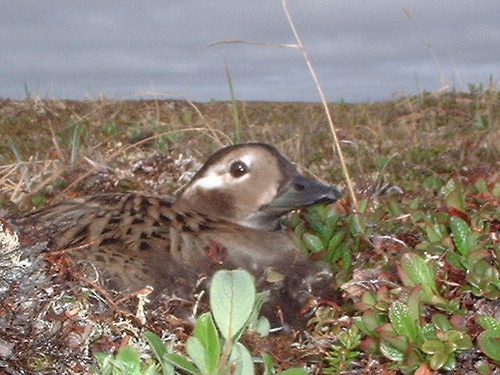 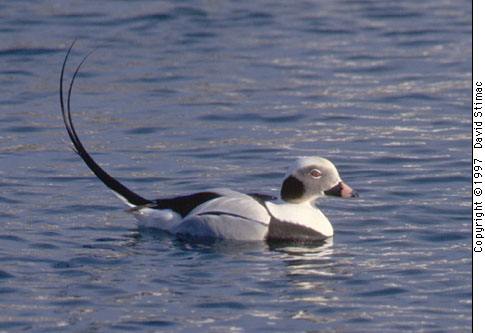 Common Eider
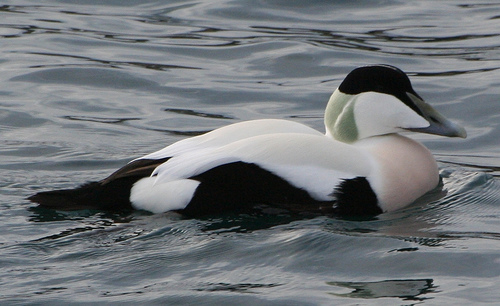 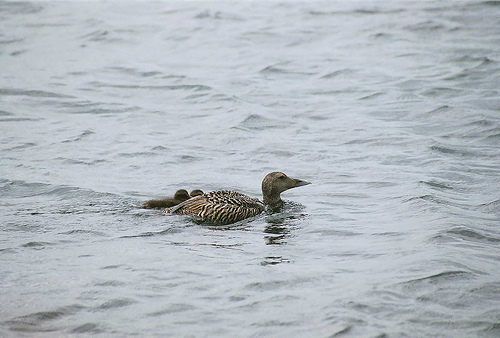 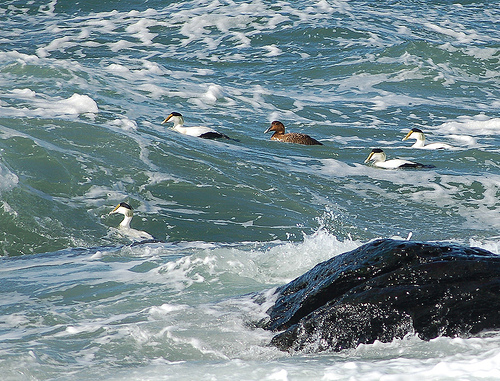 King Eider
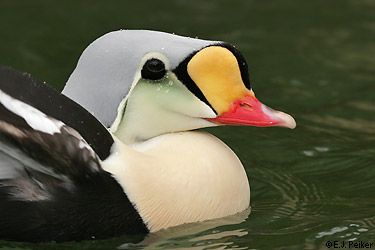 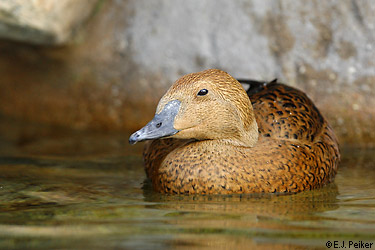 Surf Scoter
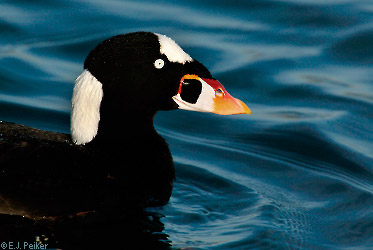 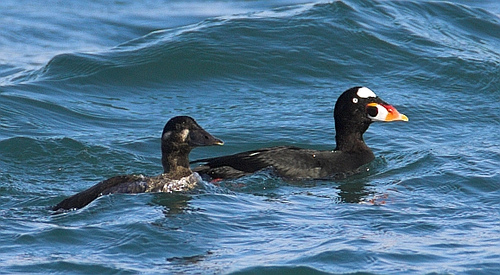 White winged Scoter
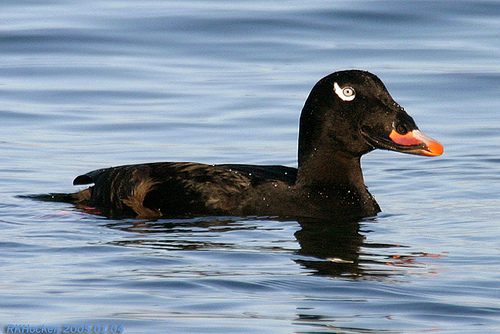 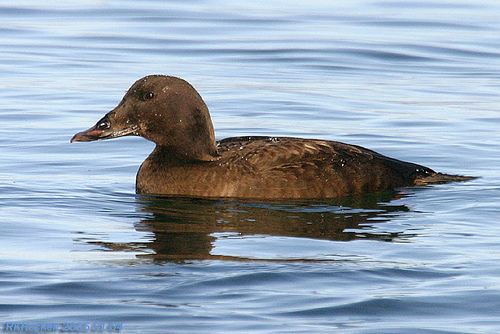 Black Scoter
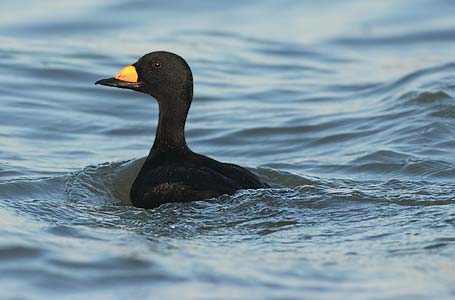 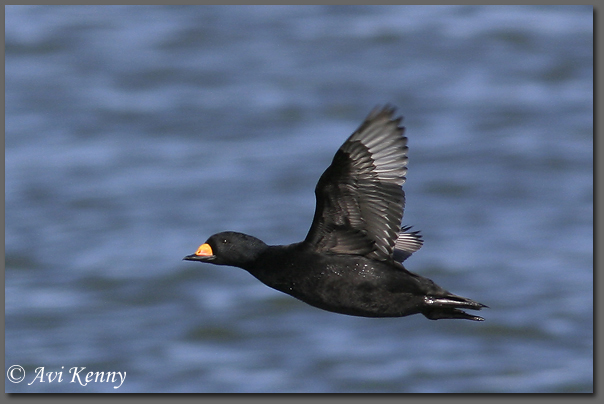 Canada Goose
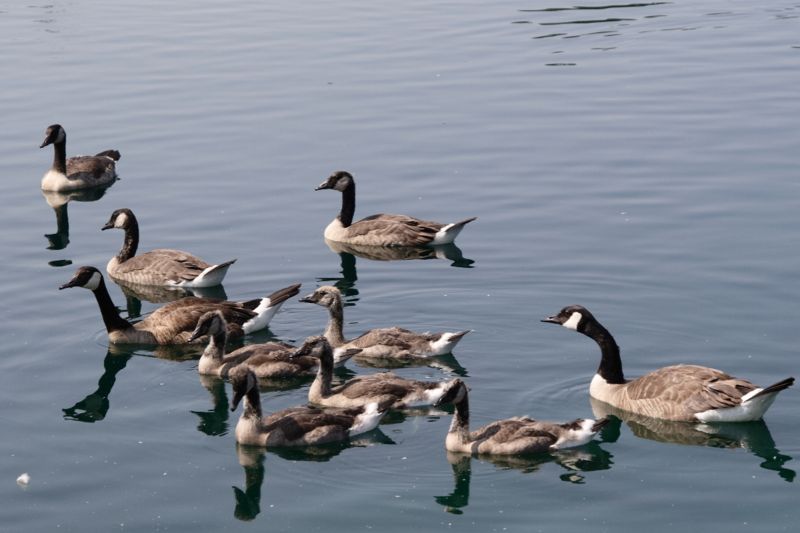 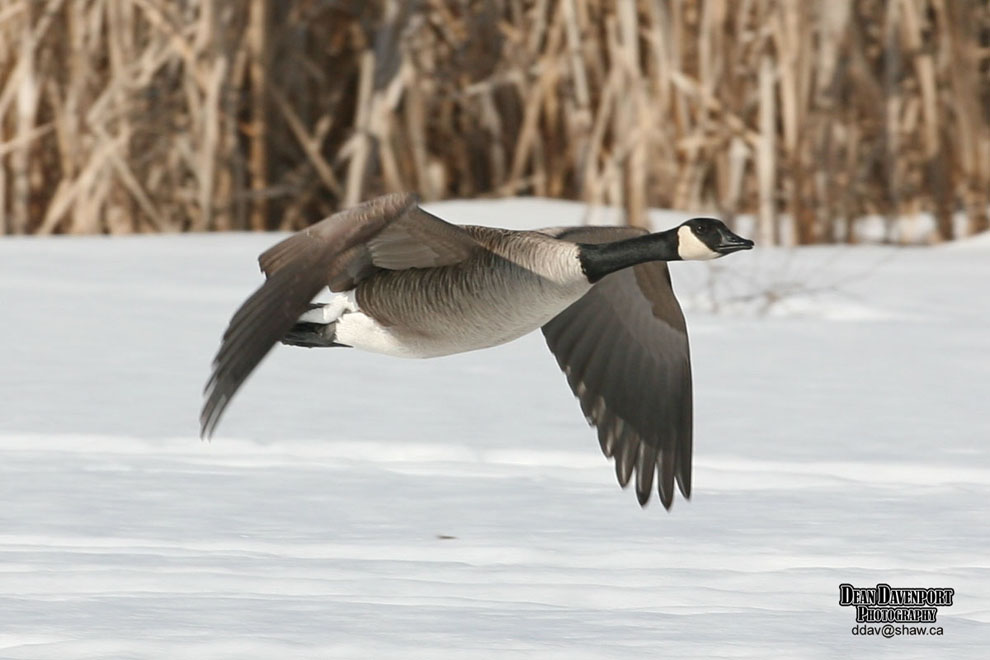 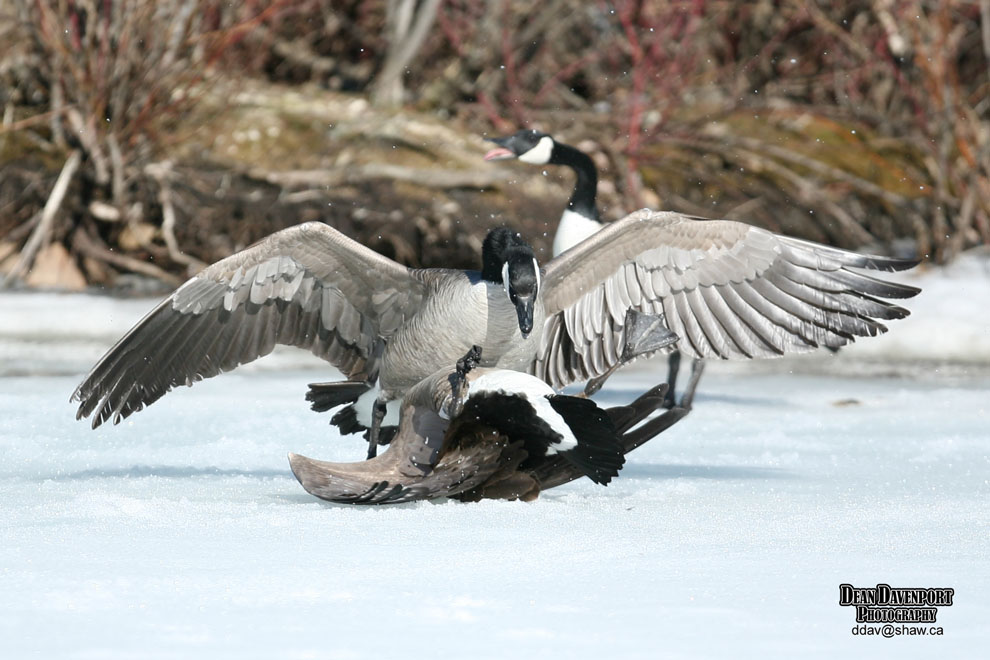 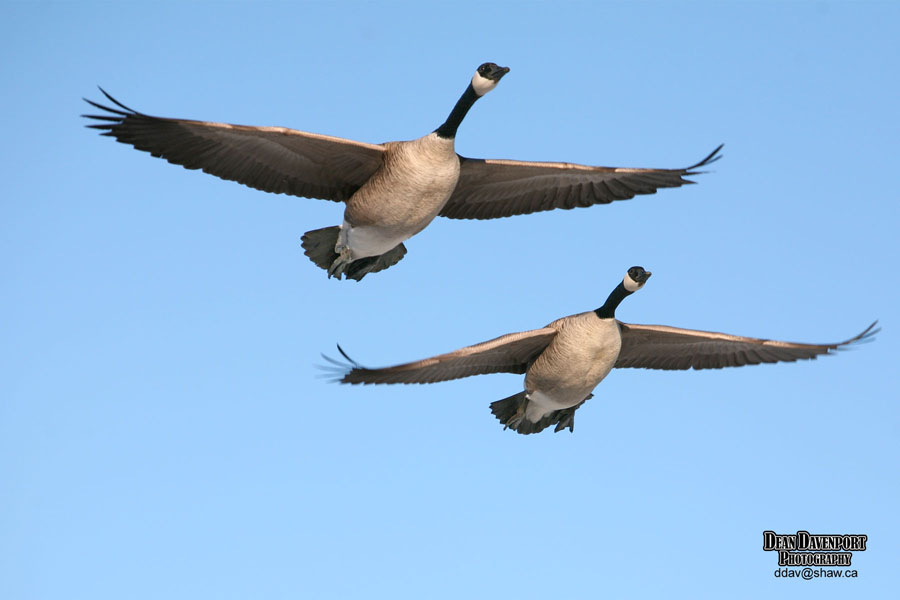 Snow Goose
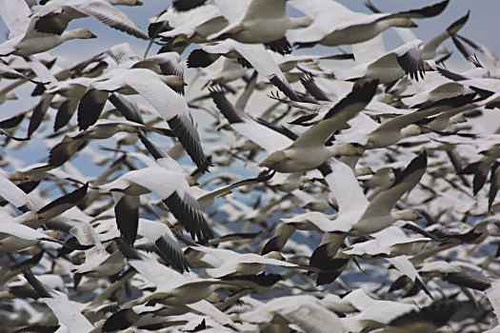 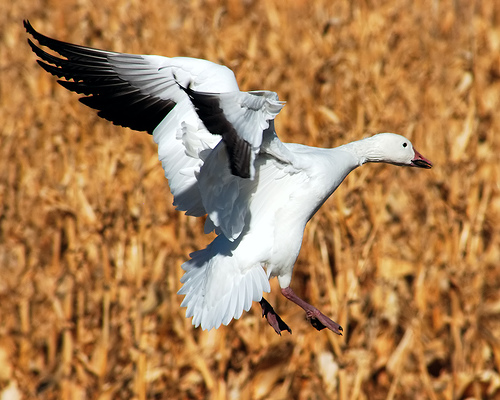 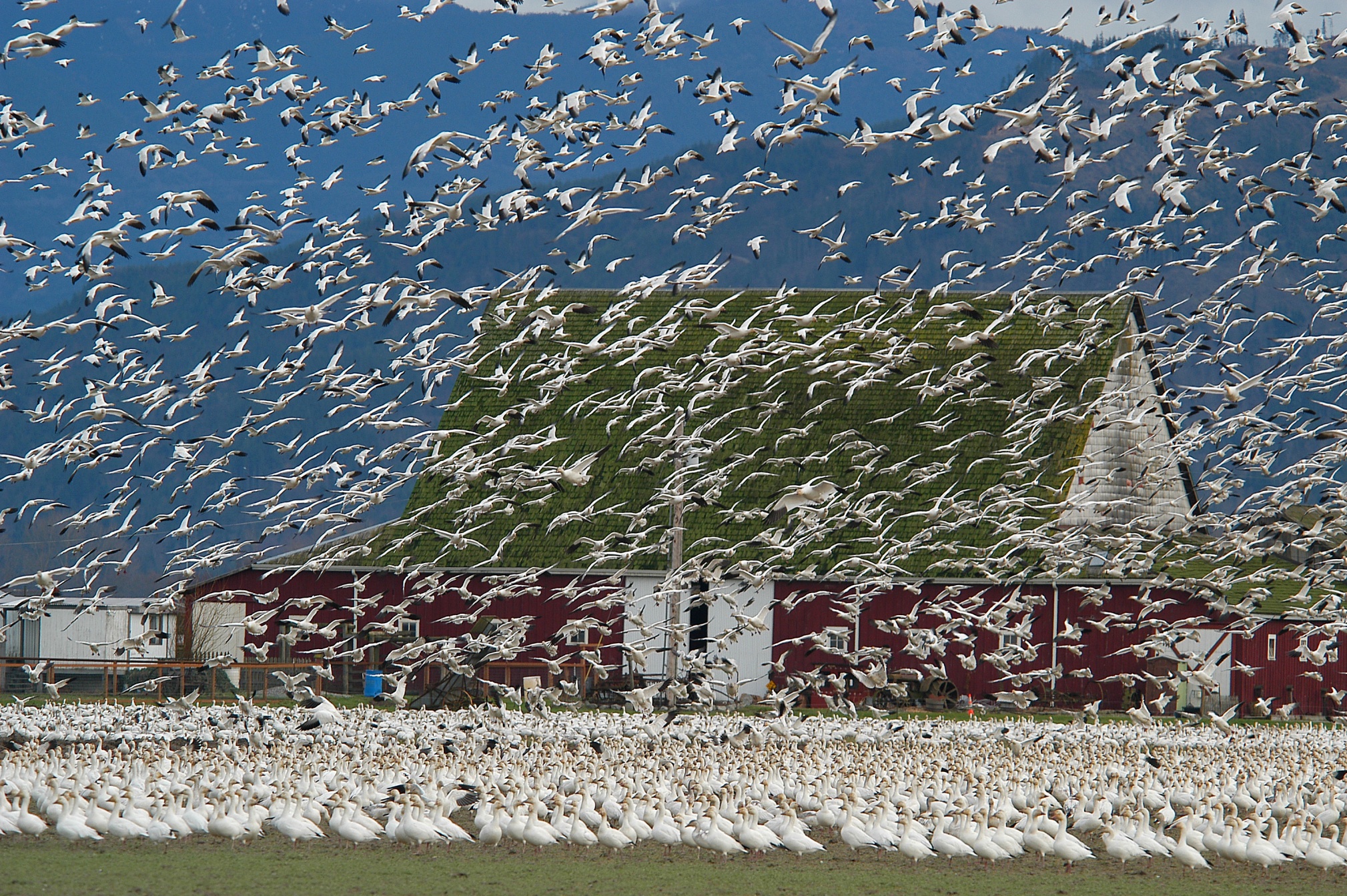 Blue Goose
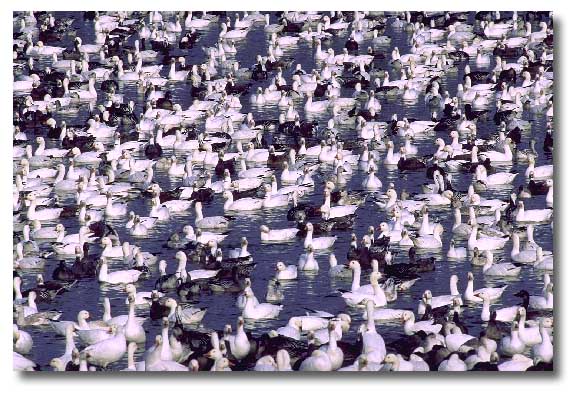 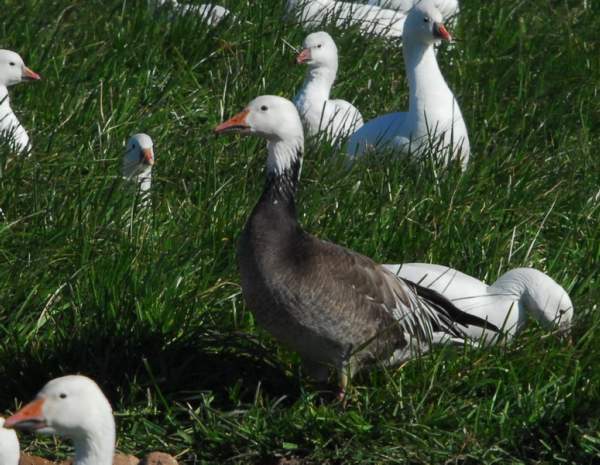 Ross’ Goose
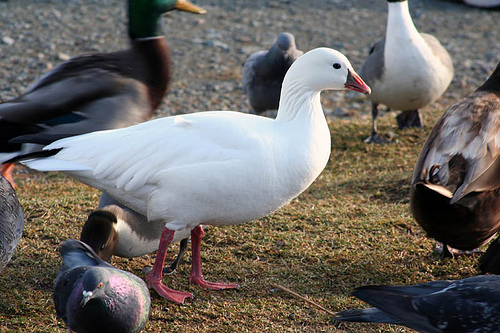 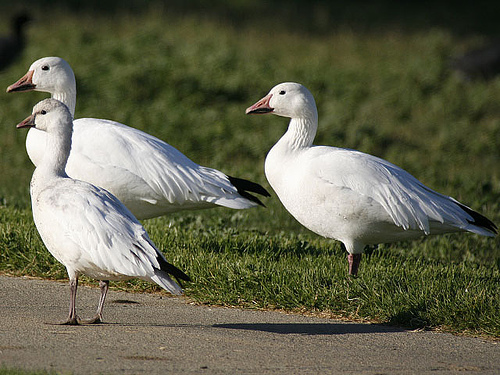 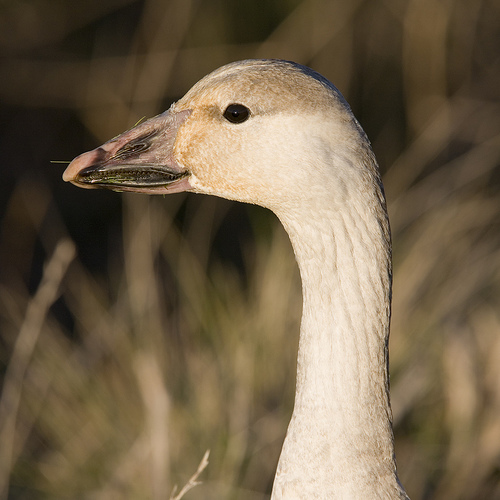 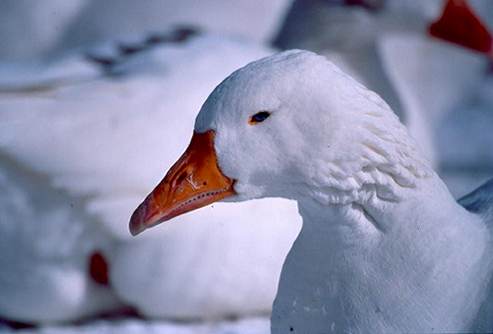 White-fronted Goose
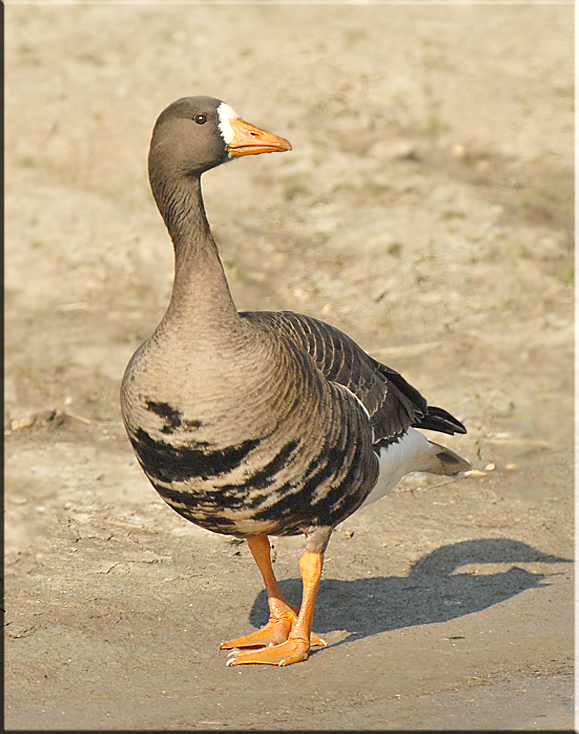 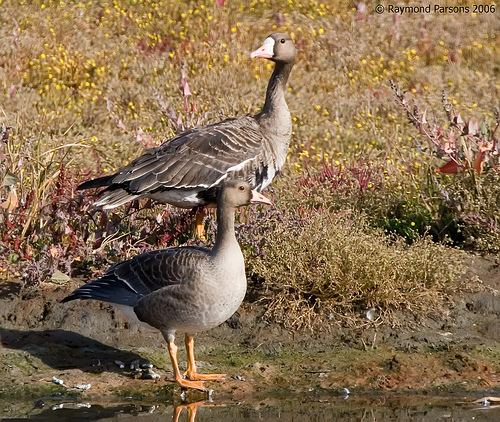 Trumpeter Swan
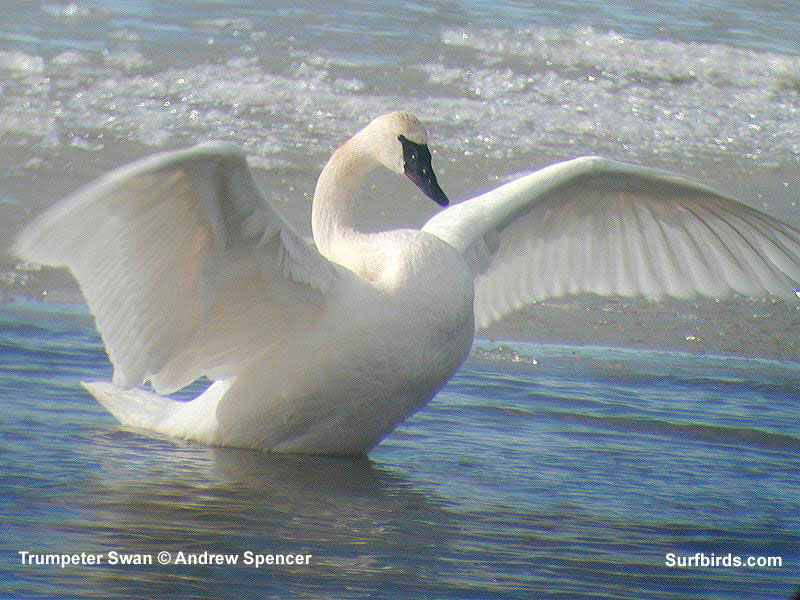 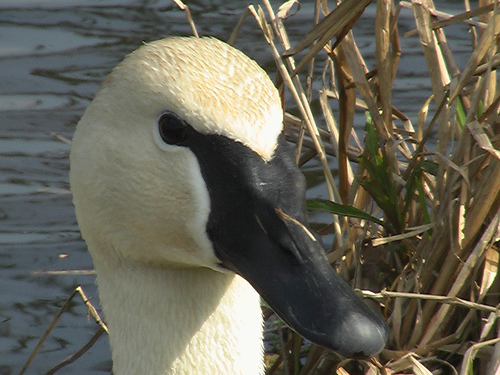 Tundra Swan
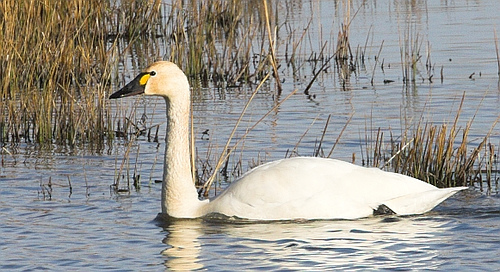 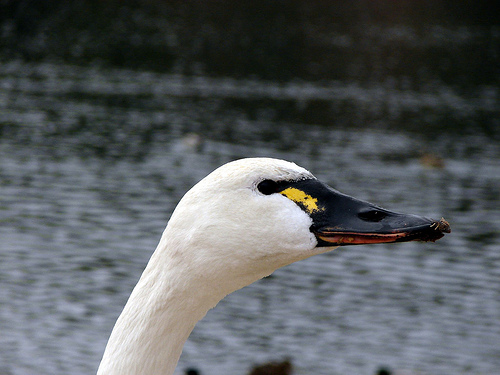 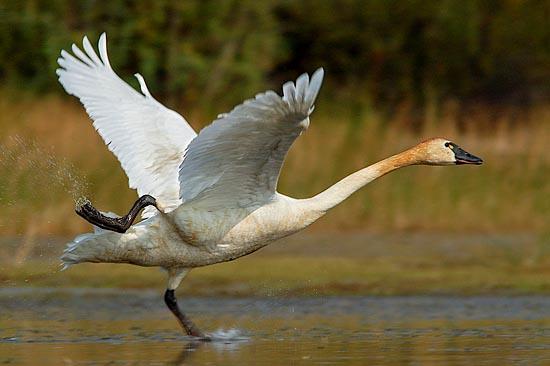 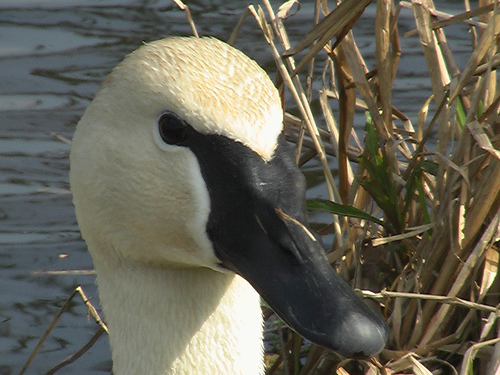 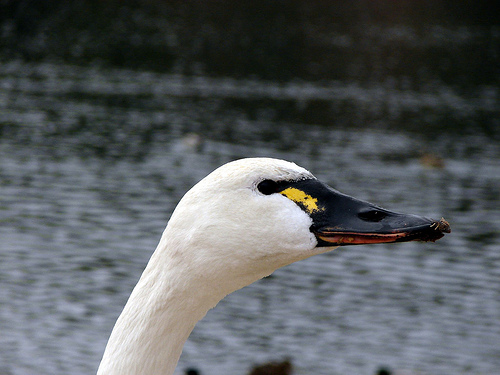 American Coot
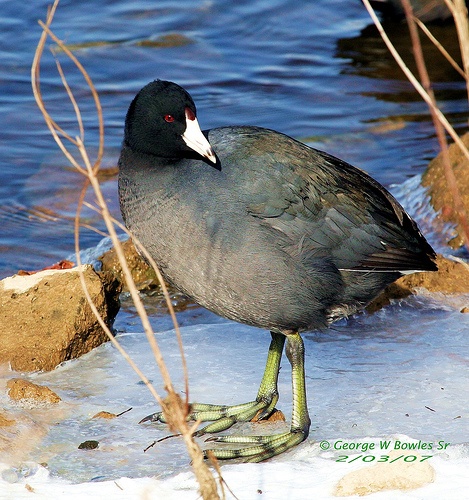 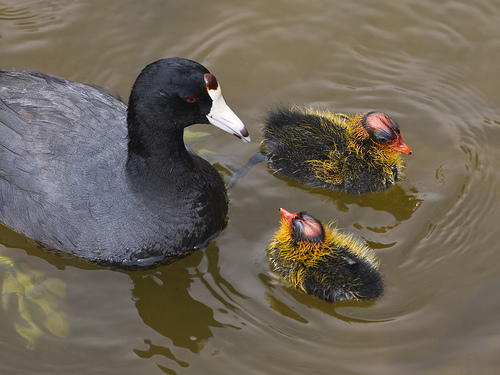 American Avocet
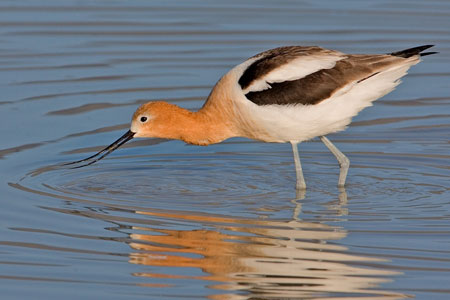 Common Snipe
Willet
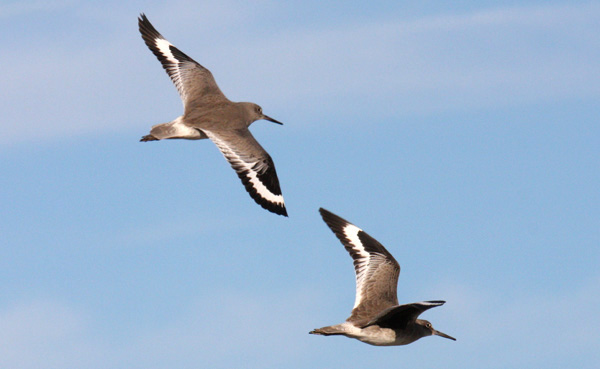 Killdeer
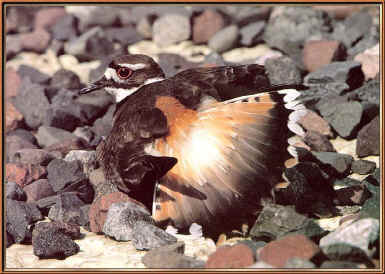 Sandpiper
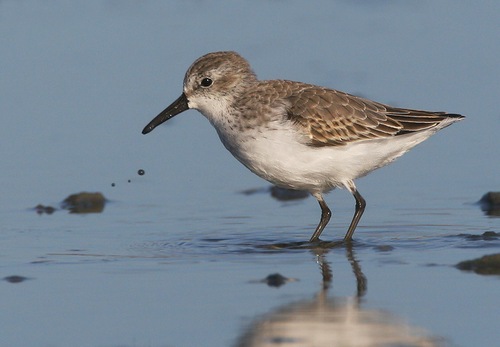